МИФ АССОРТИ
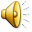 I тур
Физика 10
Метеорит сгорает в атмосфере, не достигая поверхности Земли. Что происходит с его импульсом? 


Импульс метеорита передается молекулам воздуха.
Ответ:
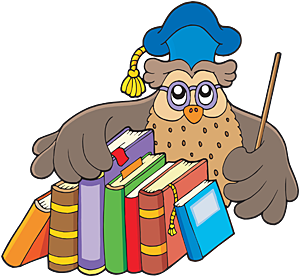 Физика 20
Можно ли вскипятить ведро воды на свечке?



Нет, так как большая часть тепла будет уходить в окружающее пространство
Ответ:
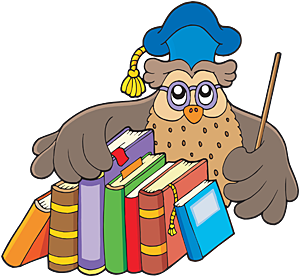 Физика 30
Если в 12 часов ночи идёт дождь, то можно ли ожидать, что через 72 часа будет солнечная погода?
Ответ:
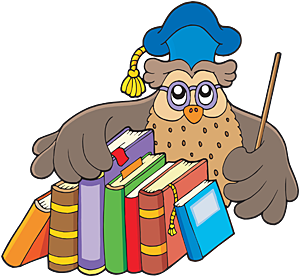 Нет, так как в это время солнце не светит
Физика 40
Полный бидон с молоком весит 30 кг., а наполненный наполовину - 15,5 кг. Сколько весит бидон?
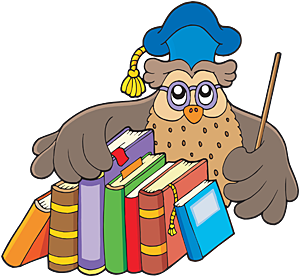 Ответ:
(1 кг.)
Физика 50
.    Одна кастрюля вдвое выше другой, зато вторая вдвое шире первой, в какую из них больше войдет воды?
Ответ:
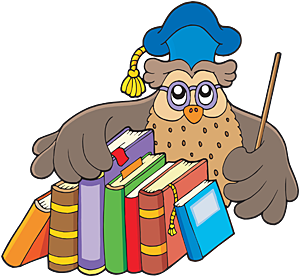 В широкую войдет вдвое больше.
Физика 60
Дым от костра восходит ввысь
И тает, уходя во тьму.
Ты у костра, ты приглядись:
Уходит ввысь... А почему?
Ответ:
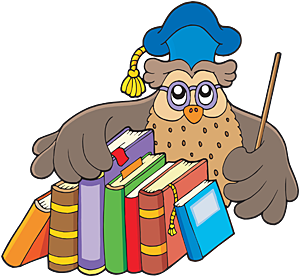 Дым тёплый, его плотность меньше и он, вытесняясь более холодным воздухом, поднимается вверх
Физика 70
ЛОВКОСТЬ  ДИДОНЫ.
Об основании города Карфагена существует древнее предание. Дидона, дочь тирского царя, потеряв мужа, убитого ее братом, бежала в Африку. Там она купила у нумидийского царя столько земли, «сколько занимает воловья шкура». Когда сделка состоялась, Дидона разрезала воловью шкуру на тонкие ремешки и благодаря такой уловке охватила участок земли, достаточный для сооружения крепости. Так, будто бы, возникла крепость Карфаген, а впоследствии был построен и город. Попробуйте приблизительно определить, какую площадь могла, согласно этому преданию, занять крепость, если считать, что размер воловьей шкуры 4 кв. метра, а ширина ремешков, на которые Дидона ее разрезала, 1 мм.
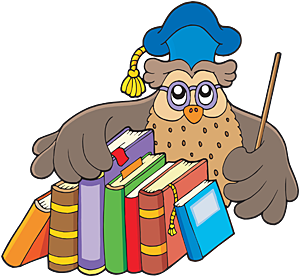 Ответ:
1 квадратный километр
Физика 80
Однажды в минуту отдыха друзья-мушкетеры Атос, Портос, Арамис и д'Артаньян решили немного поразвлечься в перетягивании каната. Портос с д'Артаньяном легко перетянули Атоса с Арамисом. Но когда Портос стал в паре с Атосом, то победа против Арамиса с д'Артаньяном досталась им уже не так легко. А когда Портос с Арамисом оказались против Атоса с д'Артаньяном, то никакая из этих пар не смогла одолеть другую. Определите, как мушкетеры распределяются по силе.
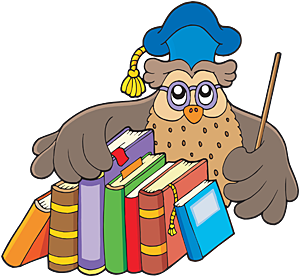 Ответ:
Ответ. Самый сильный Портос, затем д'Артаньян, Атос и Арамис.
Математика 10
X2=
Ответ:
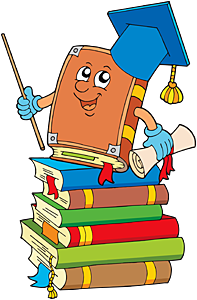 X = ±  6
Математика 20
Сколько земли в дыре глубиной 2м, шириной 2 м, длиной 2 м?
Ответ:
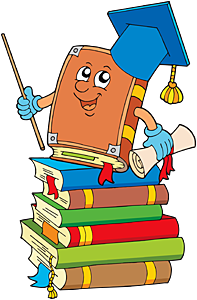 Нисколько
Математика 30
Назовите древний геометрический инструмент, который, по утверждению римского поэта Овидия (I в), был изобретен в Древней Греции.
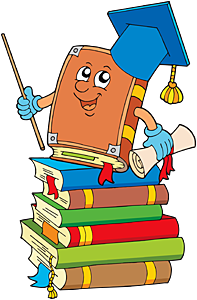 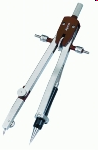 Ответ:
Математика 40
В древности такого термина не было. Его ввел в XVII веке французский математик Виет. В переводе с латинского он означает «спица колеса». Что это?
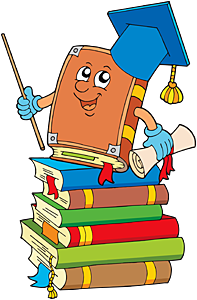 Ответ:
РАДИУС
Кот в мешке
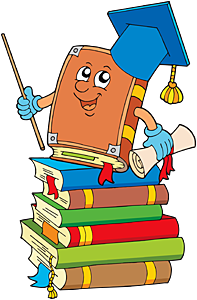 Математика 60
Родился в г. Кирен(ы), на северном побережье Африки. Учился в Афинах, работал в Александрии. Изучал географию и астрономию, провел измерения окружности Земли, написал труд «О добре и зле» и отсеял простые числа, прокалывая их на восковой дощечке.
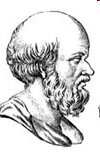 Ответ:
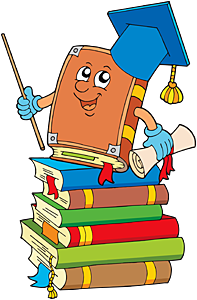 Эратосфен.
Математика 70
Слово, которым обозначается эта фигура, в переводе с греческого означает  «натянутая тетива». Что это?
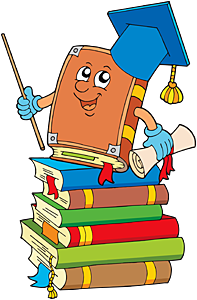 Ответ:
Гипотенуза
Математика 80
Вам известна басня И.А. Крылова «Волк и ягненок». Автор утверждает:
У сильного всегда бессильный виноват:
Тому в истории мы тьму примеров слышим…
Вопрос: Какое число встречается в этих строках и как оно переводилось у народов?
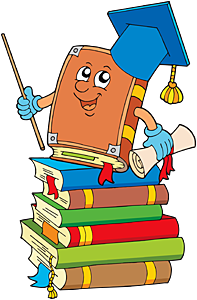 Ответ:
Тьма. Очень много, десять тысяч, невообразимое множество, сотня сотен
Информатика 10
Слэш - это:
a. Название символа " $ "; b. Жаргонное название разъёма расширения на материнской плате компьютера; c. Название символа " / ".
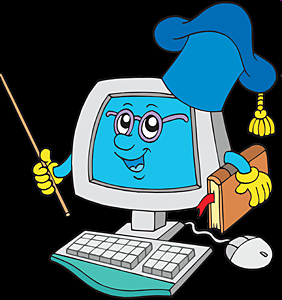 Ответ:
С)
Информатика 20
В словосочетаниях слова заменены на противоположные по смыслу. Определите исходные словосочетания.  Пример: Одеяло для кошки - коврик для мышки. 
Коллективные счеты
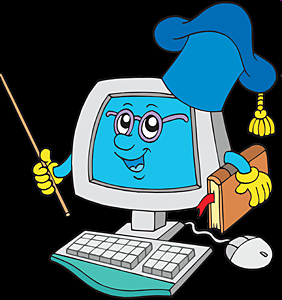 Ответ:
Персональный компьютер
Информатика 30
В рассказе Артура Конан-Дойля «Пляшущие человечки» преступник применял оригинальный код для записи своих угроз. Одну и ту же информацию можно передавать разными сигналами и разными способами. Сейчас игрокам предлагается расшифровать текст и объяснить способ кодирования. 
      «АММАРГОРП - ЯАКОСЫВ ЯИЗЭОП, ЫТАТЬЛУЗЕР 
      ЕЕ ЫТОБАР – ЯАБУРГ АЗОРП».
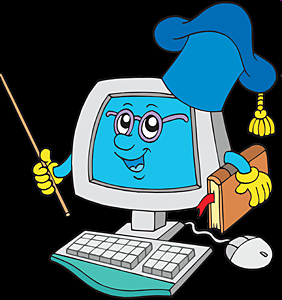 Ответ:
Программа - высокая поэзия, результаты ее работы – грубая проза
Информатика 40
Какая память стирается      при выключении компьютера?
Ответ:
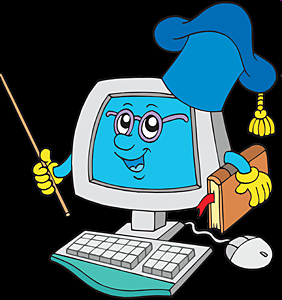 Оперативная
Информатика 50
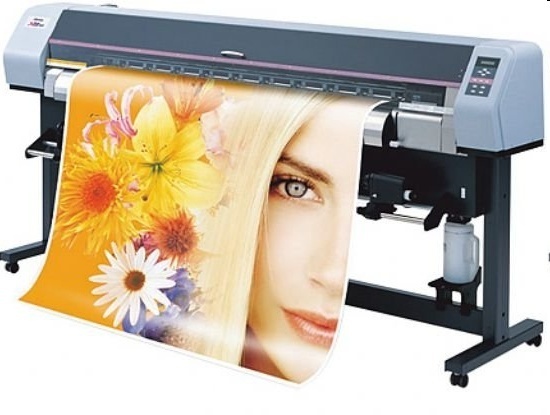 Устройство для вывода чертежей на бумагу.
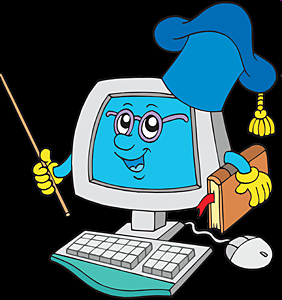 Ответ:
ПЛОТТЕР
Информатика 60
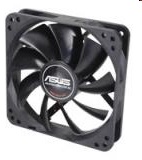 Кулер – это
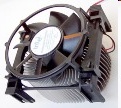 Ответ:
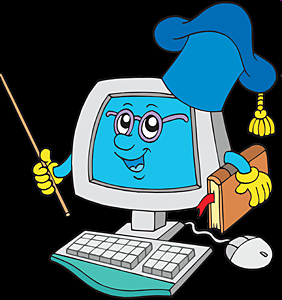 Компьютерный кулер – устройство, предназначенное для охлаждения какого-либо компьютерного компонента.
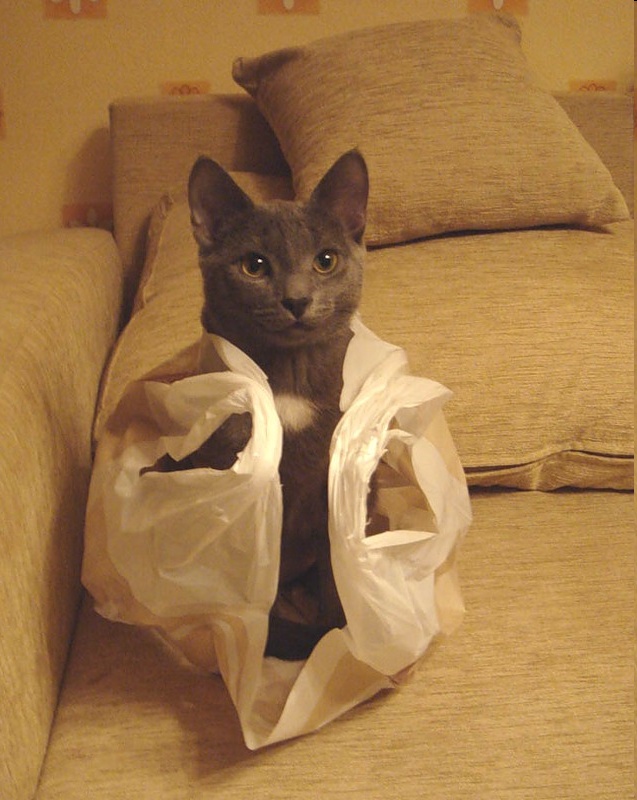 Информатика 70
Ответ:
мышьяк.
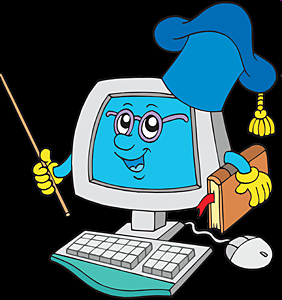 Слово обозначающее имя этого химического элемента, 
известного своими отравляющими свойствами, состоит из    названий двух животных
Информатика 80
Рассказывают, что черепаха Тортилла отдала золотой ключик Буратино не так просто , а вынесла 3 коробочки : красную, жёлтую и зелёную. На красной коробочке было написано : " Здесь золотой ключик "; на жёлтой - "Зелёная коробочка пуста "; а на зелёной - "Здесь сидит змея ".  Все надписи неверны. Где золотой ключик ?
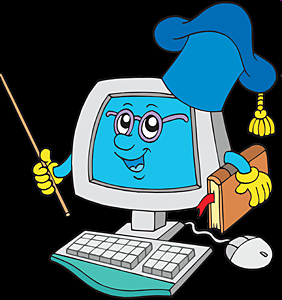 Ответ:
В зеленой
II тур
Физика 10
В настоящее время широко распространены лазерные указки, авторучки, брелоки. При неосторожном обращении с таким (полупроводниковым) лазером можно:
1) вызвать ожог кожи тела;
2) прожечь костюм;
3) получить опасное облучение организма;
4) повредить сетчатку глаза при прямом попадании лазерного луча в глаз.
Ответ:
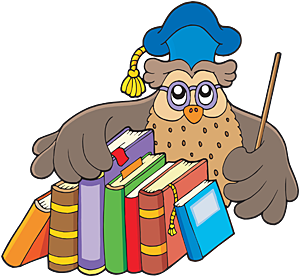 4
Физика 20
ЧЕРНЫЙ ЯЩИК
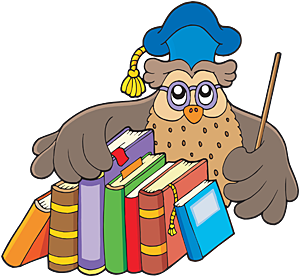 Физика 30
Рука Будды,  (золотой статуи в древнегреческом храме), которую целовали прихожане, за десятки лет заметно похудела. Священники в панике: кто украл золото?
Ответ:
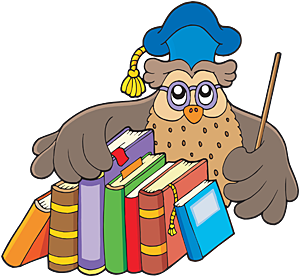 Прихожане.  Каждый из них, прикасаясь к статуе, уносил с собой частички,  состоящие из сотен и даже тысяч молекул золота.
Физика 40
Почему металлическое тело кажется на ощупь холоднее, чем деревянное?
Ответ:
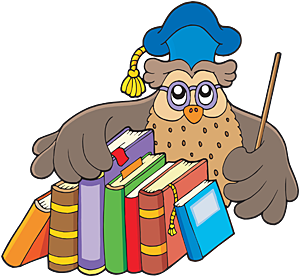 Металл обладает большей теплопроводностью, поэтому забирает большую часть тепла человеческого тела
Физика 50
Ударь о сталь кремнем, дружок, –
И вылетает искр пучок.
Внимай вопросу моему:
Что происходит, почему?
Ответ:
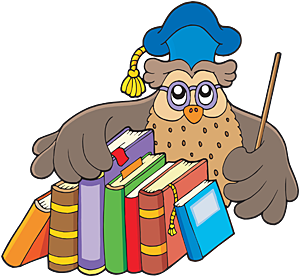 .
При ударе возрастает температура тела, в месте удара возрастает настолько, что частички, отрываемые от стали начинают светиться
Физика 60
При ремонте дороги асфальт разогревают. Почему запах разогретого асфальта ощущается издалека, а запах остывшего мы почти не ощущаем?
Ответ:
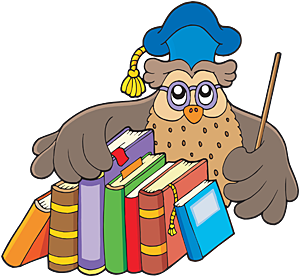 При повышении температуры асфальта увеличивается скорость диффузии пахучих веществ. Их выделяется больше, чем при низких температурах. За счет конвективных потоков запах разносится на значительное расстояние.
.
Физика 70
В какой трубе лучше тяга :кирпичной или металлической , если трубы имеют одинаковые диаметры и высоту?
Ответ:
Тяга" в трубе определяется не только высотой, но и теплопроводностью стенок трубы.   Металлическая труба, в верхней части, быстро охлаждается за счет конвективных потоков воздуха  и хорошей теплопроводности металла.  Чем выше металлическая труба, тем больше разность температур, в нижней части трубы и верхней. Разность температур создает дополнительную тягу.  У кирпичной стены теплопроводность хуже, разность температур меньше, тяга будет тоже плохая. 
.
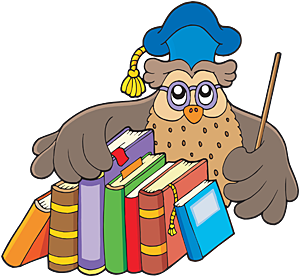 .
Физика 80
Какая вода быстрее охладит раскаленный металл: холодная (с температурой 10 С) или горячая (кипяток) ?
Ответ:
Быстрее будет охлаждать металл горячая вода, кипяток, так как при этой температуре она испаряется, а для этого ей нужна энергия, которая будет отбираться у металла; каждый килограмм горячей воды возьмет у металла, испаряясь 2260 кДж, а килограмм холодной воды, нагреваясь на 1 С, - всего 4,19 кДж.
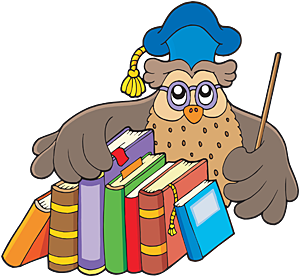 .
МАТЕМАТИКА 10
Чем в математике выражают результат счета или измерения?
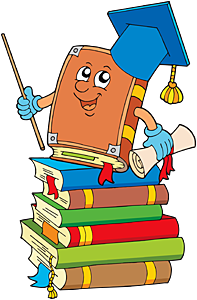 Ответ:
Числом
Математика 20
Устами младенца
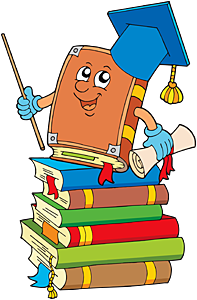 Математика 30
Что больше:
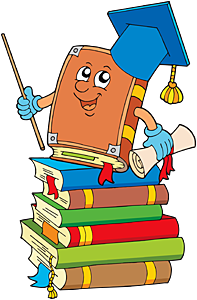 Ответ:
В
5 см
3 см
С
А
O
6 см
10 см
D
Математика 40
Найдите АС.
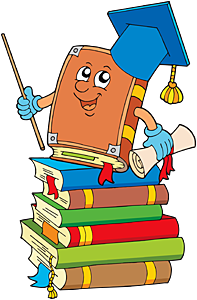 Ответ:
12 см
с
а
1
2
в
Математика 50
Прямая а параллельна прямой в, с – секущая. Угол 1 в три раза больше угла 2. На сколько градусов угол 1 больше угла 2?
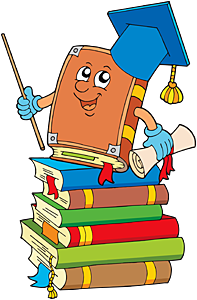 Ответ:
На 90.
Математика 60
Двенадцатый месяц у нас называется «декабрь». Это слово происходит от греческого «дека» - десять. Отсюда « декада» - это 10 дней . Выходит, что месяц декабрь носит название «десятый». Чем объяснить это несоответствие?
Ответ:
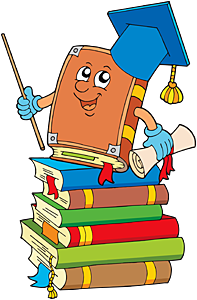 Раньше новый год начинался с марта
Математика 70
Два путешественника подошли к реке одновременно. У берега была привязана лодка, в которой мог поместиться только один человек. Путешественники не умели плавать, но каждому из них удалось переправиться через реку и пойти своей дорогой. Как могло это случиться?
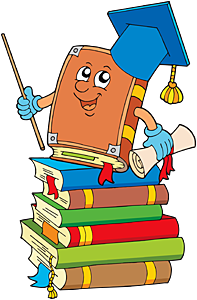 Ответ:
Они подошли к реке с разных сторон
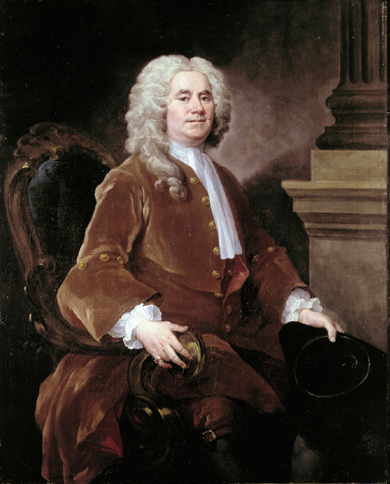 Математика 80
Кто автор обозначения числа                    =3,1415…?
Он же впервые применил двоеточие для обозначения действия деления
Ответ:
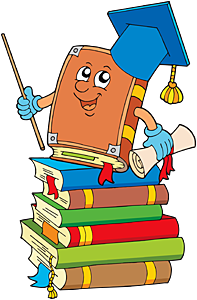 Британский математик Уильям Джонс
Информатика 10
Точечный элемент экрана дисплея называется
Ответ:
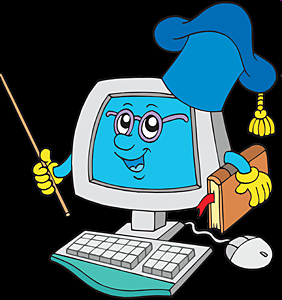 пиксель
Информатика 20
Переставьте буквы так,  чтобы получилось слово, связанное с информатикой и компьютерами.
ФИРОЦМНИАЯ
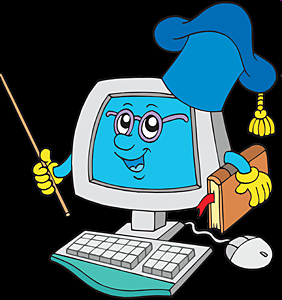 Ответ:
Информация
Информатика 30
В словосочетаниях слова заменены на противоположные по смыслу. Определите исходные словосочетания. Беззвучный микрофон.
Ответ:
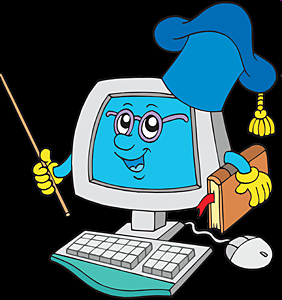 звуковая колонка
Информатика 40
Отгадайте, чья это шуточная характеристика. “Он требует множества игрушек и примочек. Так и норовит задать дурацкий вопрос. Считает себя самым умным, но не может обойтись без папы или мамы. Тронь пальцем — он и заведется. Жалуется на нехватку памяти. Любит, когда с него сдувают пылинки и протирают спиртом. Всегда мечтает попасть в сети.
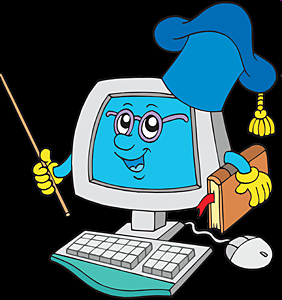 Ответ:
Компьютер
Информатика 50
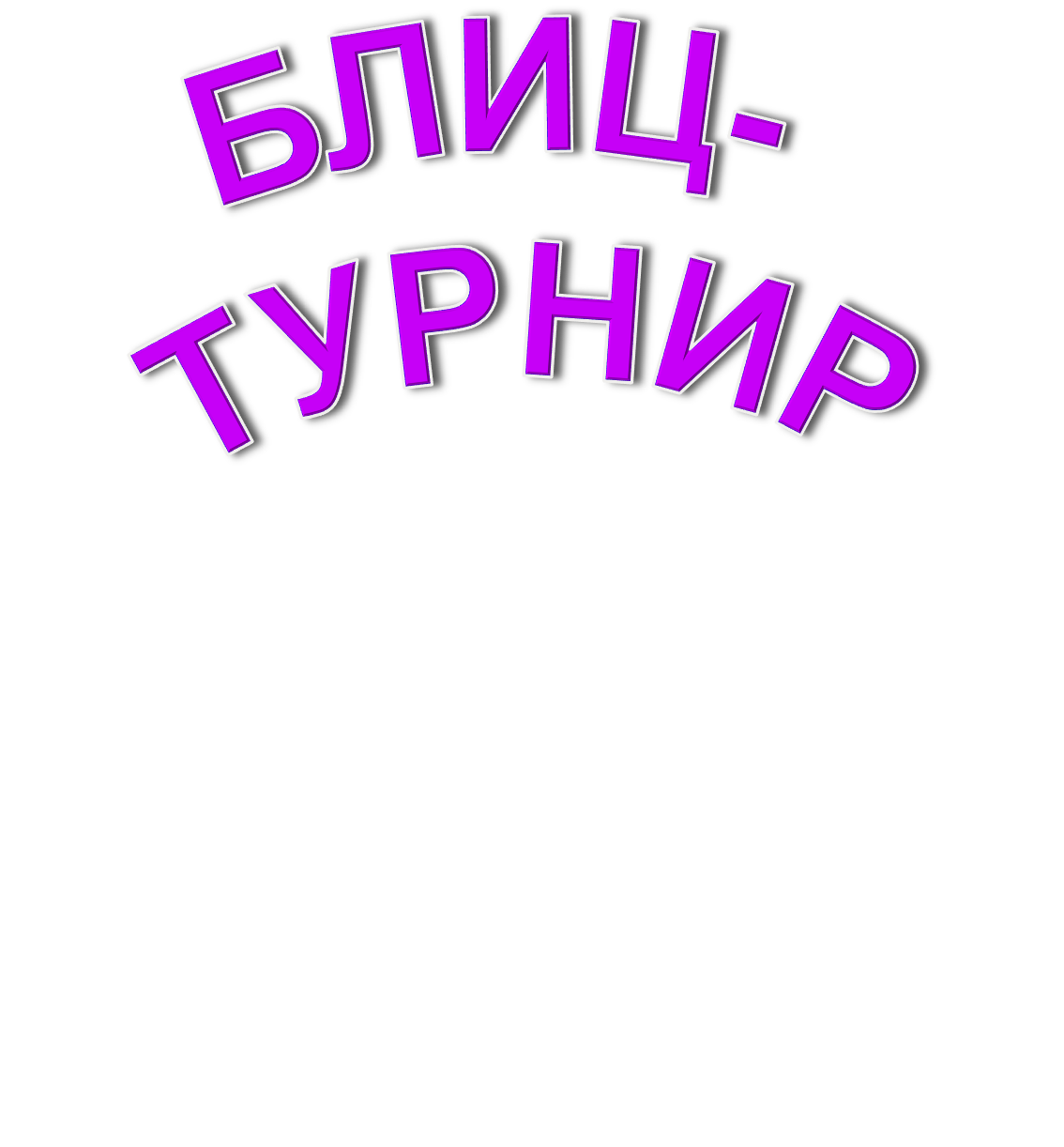 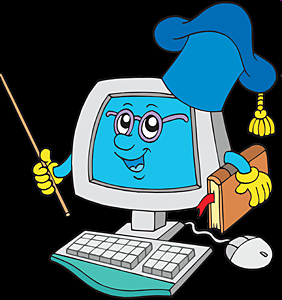 Информатика 60
В чем измеряется размер экрана монитора
Ответ:
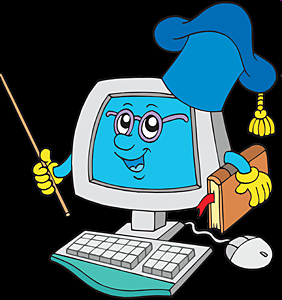 В дюймах
Информатика 70
В словосочетаниях, связанных с компьютерами и информатикой, слова заменены на противоположные по смыслу, назначению, размерам и т.п. Определите исходные словосочетания
 Естественная глупость.
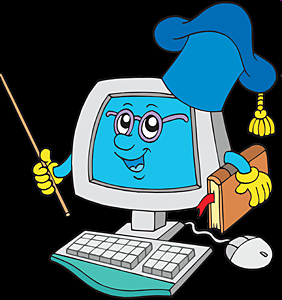 Ответ:
искусственный интеллект
Информатика 80
Встретились три подруги: Белова, Краснова, Чернова. Девочка в белом платье говорит Черновой: «Нам надо поменяться платьями, а то цвет наших платьев не соответствует фамилии». Кто в какое платье одет?
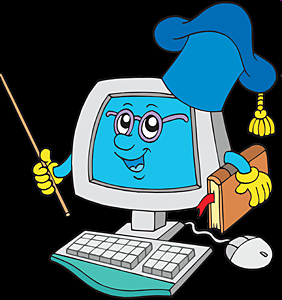 Ответ:
Белова – в черное, Краснова – в красное, Чернова – в белое.
III тур
Физика 10
Если взять два разных тела,
В жидкость опустить одну.
Почему одно всплывает,
А другое вмиг ко дну?
Ответ:
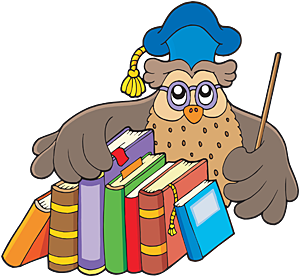 Тело, у которого плотность меньше, чем у жидкости, всплывает, а если плотность больше – тонет
Физика 20
Всем поведает,
Хоть и без языка,
Когда будет ясно,
А когда облака.
Ответ:
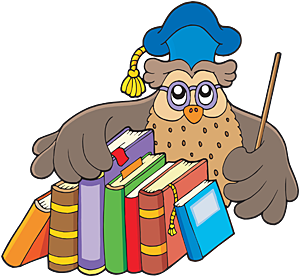 Барометр
Физика 30
Вы его в руках держали,
Когда лабораторную выполняли,
Им силу тока изменяют,
Если что-то в нём сдвигают.
Ответ:
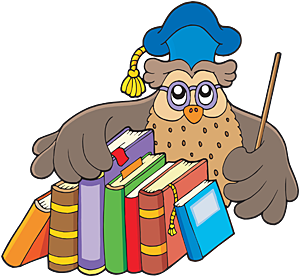 Реостат
Физика 40
Слово, которое воскликнул Архимед, когда сделал открытие
Ответ:
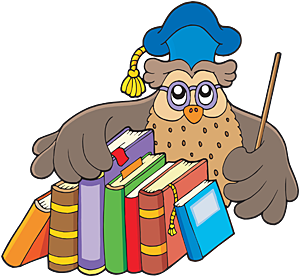 Эврика!
Физика 50
Он всем несёт тепло и свет
Щедрей его на свете нет
К посёлкам, селам, городам
Приходит он по проводам
Ответ:
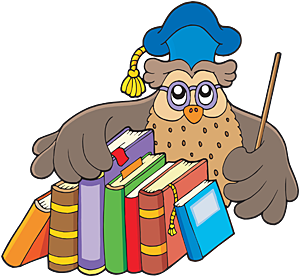 Электрический ток
Физика 60
Если в театре встать за колонной, то артиста не видно, а голос его слышен. Почему?
Ответ:
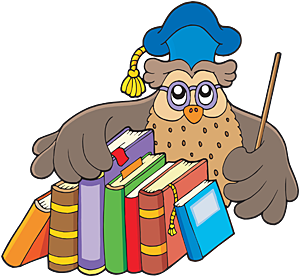 Звуковые волны могут огибать преграды
Физика 70
Согласны ли вы с утверждением, что Земля падает на брошенный вверх камень?
Ответ:
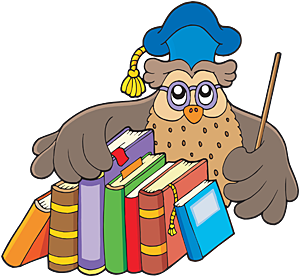 Благодаря большой массе Земли её скорость 
Не может измениться под воздействием 
брошенного камня
Физика 80
Чтобы защитить себя от жара раскаленной печи, лучше поместить перед ней лист стекла, а не лист эбонита, т.к. стекло мало прозрачно для тепловых (инфракрасных) лучей, а эбонит для них прозрачен. Почему же парники покрывают стеклом, а не эбонитом?
Ответ:
Ответ. Раскаленная печь излучает в основном в инфракрасной части спектра, 
которая в значительной мере задерживается стеклом. В
 солнечном же спектре наибольшее количество энергии 
приходится на видимую часть спектра и стеклом пропускается. 
Покрывая парники стеклом, мы пропускаем к почве солнечное тепло, 
но не выпускаем 
наружу переизлучаемую почвой энергию теплового диапазона. 
В результате почва прогревается, 
а растения получают дневной свет, необходимый для фотосинтеза.
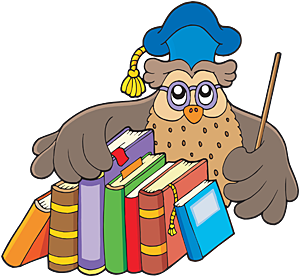 Математика 10
Вычислите :
Ответ:
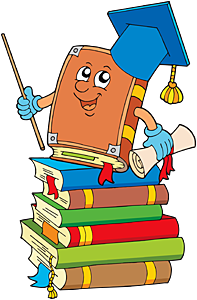 0
Математика 20
Вычислите:
Ответ:
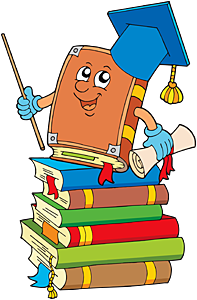 1
Математика 30
Сколько корней имеет уравнение:
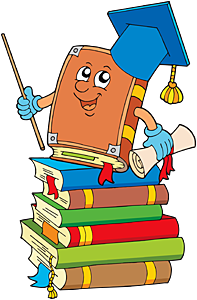 Ответ:
Два
Математика 40
Индийцы называли его «сунья», арабские математики «сифр». Как мы называем его сейчас?
Ответ:
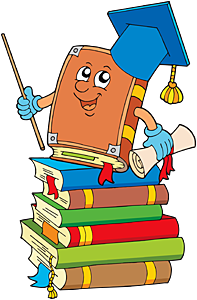 Нуль
Математика 50
Это название происходит от двух  латинских слов – «дважды» и «секу». Буквально «рассекающиеся на 2 части». О чем идет речь?
Ответ:
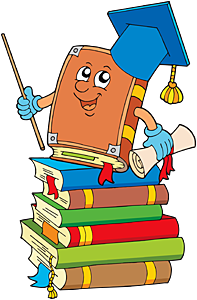 О биссектрисе
Математика 60
На могиле этого великого математика был установлен памятник с изображением шара и описанного около него цилиндра. Спустя почти 200 лет по этому чертежу нашли его могилу. Кто этот математик?
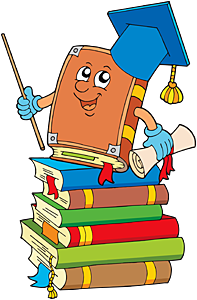 Ответ:
Архимед
Математика 70
Найдите площадь заштрихованной фигуры.
1 см
1 см
1 см
3 см
Ответ:
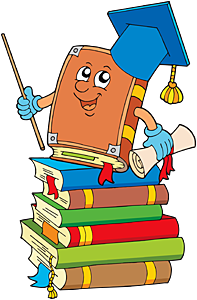 8   3 /  4
Математика 80
Даны две окружности. Длина одной окружности С1=8π см. Длина другой окружности С2 = 16π см.
Во сколько раз S2круга >S1круга?
Ответ:
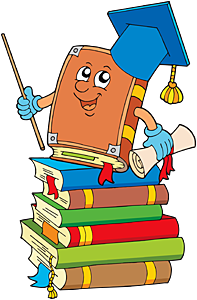 В 4 раза
Информатика 10
Разгадай ребус
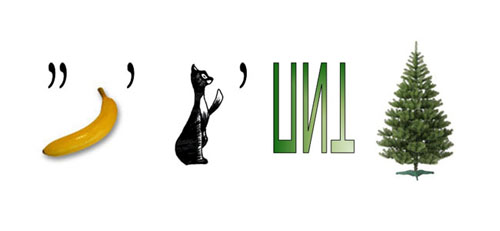 Ответ:
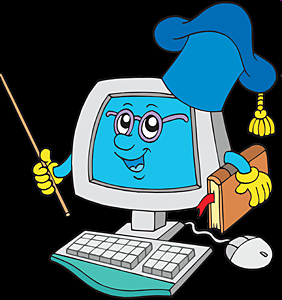 накопитель
Информатика 20
Назовите наименьшую единицу      измерения информации
Ответ:
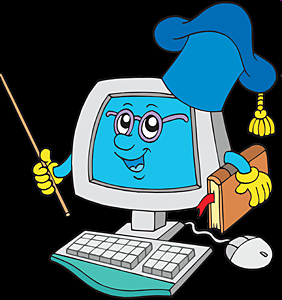 бит
Информатика 30
Назовите предприятие связи, осуществляющее передачу текстовой информации
Ответ:
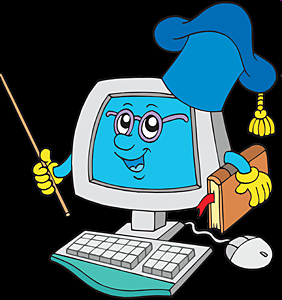 почта
Информатика 40
Около 500 г.н.э. появилось первое счетное устройство, состоящее из набора костяшек, нанизанных на стержни. Как оно называлось?
Ответ:
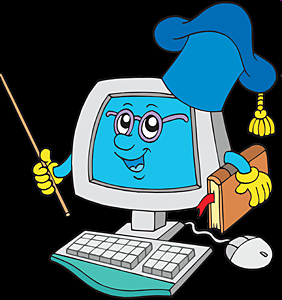 счеты
Информатика 50
Две сестры качались,
Правды добивались,
А когда добились
То остановились.
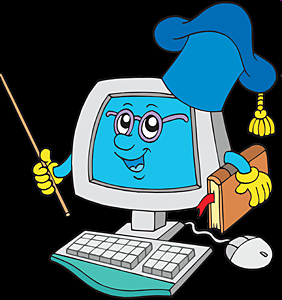 Ответ:
Весы
Информатика 60
Гюго однажды сказал, что у истории ее нет. Все вы ею пользовались, а те из вас, кто работал в операционной среде Windows, знакомы и с ее виртуальной разновидностью. Назовите этот предмет.
Ответ:
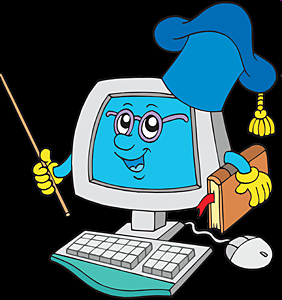 Мусорная корзина
Информатика 70
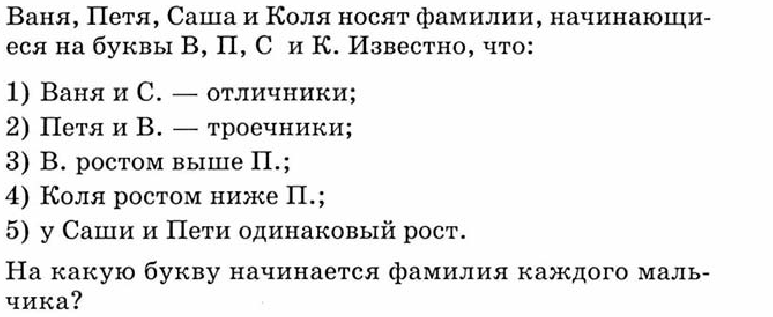 Ответ:
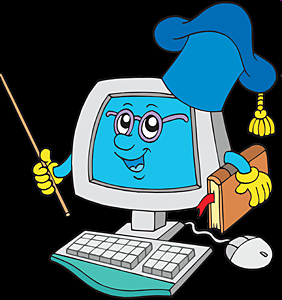 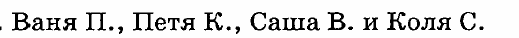 Ъ
О
Е
Б
Т
Ъ
Б
Е
К
К
О
Т
Р
К
О
У
К
Р
С
С
У
О
Р
Р
И
И
Я
Т
Л
А
Т
Л
А
И
И
Я
С
М
В
А
А
С
С
С
И
И
М
В
И
О
К
Ш
Ш
И
А
Б
Б
К
О
А
Информатика 80
Найдите лишнее слово:
Ответ:
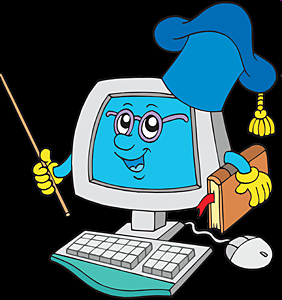 СПАСИБО ВСЕМ!
 ДО НОВЫХ ВСТРЕЧ!